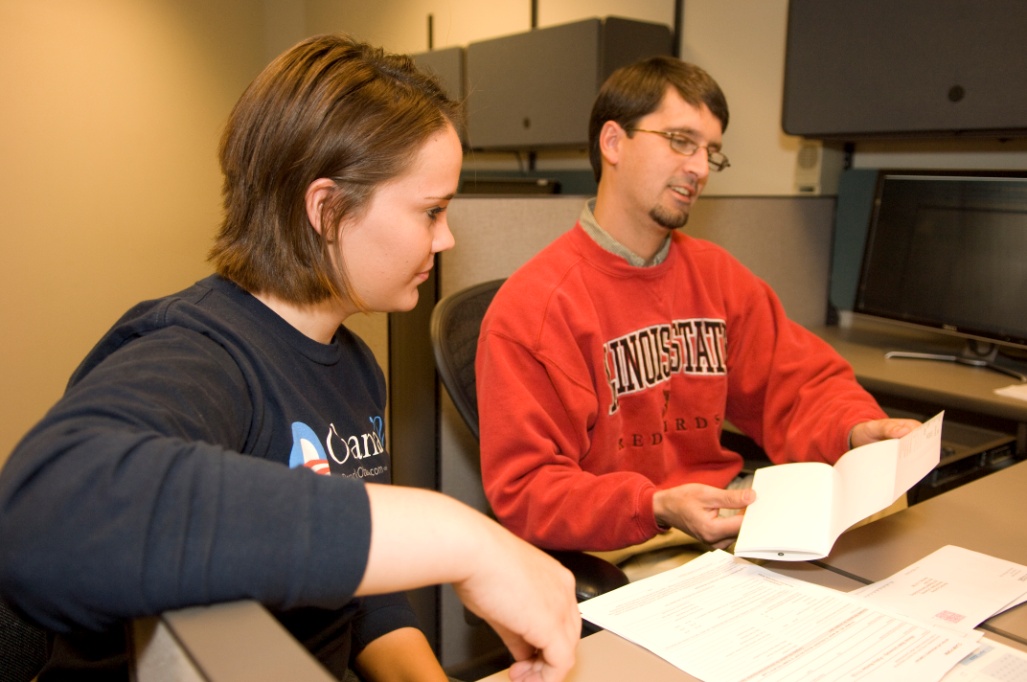 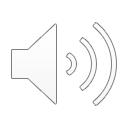 ISU Student Insurance:
Open Choice PPO, provides excellent benefits and support for Illinois State students

Considered a ‘platinum’ plan, the highest rating under the Affordable Care Act


Designed to be primary/the sole source of coverage 
  for students with no other insurance


Coordinates with family/other plans for up to 100% compensation for students with other coverage
Student Health Services
[Speaker Notes: -introduction

-A few slides, questions at end

-Complements services at SHS, go over bullet points 2-4
(plan designed to provide benefits to all ISU students)]
Student Insurance Benefits
Covers illnesses and injuries, worldwide coverage

Covers preventive & contraceptive care as required by the Affordable Care Act

Deductible $50 per policy year
  (waived if student has other primary coverage)

Unlimited lifetime maximum

International Coverage, included for Study Abroad
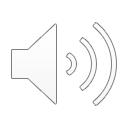 Student Health Services
[Speaker Notes: -first bullet point
-worldwide coverage, no referrals or networks

-2-4 bullet points

-ov, xray/lab, surgery, anesthesia, hospitalization (ip & op), er, ambulance

-prescriptions

-mental health, chiropractic, maternity

-last bullet point]
Student Insurance Cost
Student Insurance fee included with tuition and fees with 9 fall/spring credit hours, or 6 summer credit hours.  

Insurance can be extended through the summer and for one term beyond graduation!
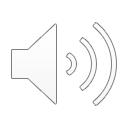 Student Health Services
[Speaker Notes: -slide information

-State school comparison (lowest deductible, lowest student out of pocket on claims, and only plan which allows any provider)

-lowest premium for ACA compliant plans in midwest]
Insurance can be cancelled
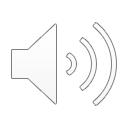 By completing online waiver application before the 15th day of each term


Fall 2024 deadline 9/3/2024

Online – can be done for up to one school year at IllinoisState.edu/insurance

Questions – call 309-438-2515 


Student Insurance fee will be removed from semester bills

Carefully review benefits of excess coverage on Student Insurance website when                          making this decision


If you choose to cancel the insurance, eligible students may still use the Student Health Services
Student Health Services
[Speaker Notes: -work for ISU, not insurance carrier

-slide information

-why would someone want to carry Student Insurance if covered by other insurance…]
Why would you want to keep both insurances?
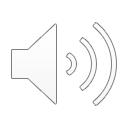 Helps with other plan deductibles
& other plan copays and coinsurance
& other plan non covered charges
& out of network charges with managed care plans
Family coverage can change (job change   or loss, retirement, higher premiums, etc.)
Student Health Services
[Speaker Notes: -protect against unexpected medical expenses
-waive deductible & pick up balances after other insurance

-managed care plans
-our experience with students at ISU

-80%+ keep Student Insurance over the last 20+ years

-Office processes claims and handles customer service (35,000 claims during last year/more than ½ for students with other insurance)
-receive claims every day for students who cancelled coverage

-majority who initially cancel return to plan
-#1 financial reason students leave school is for medical bills even if covered by insurance (per ACHA)]
Student Insurance Contact Information:
Website:  IllinoisState.edu/insurance

Phone:  (309) 438-2515

Campus Office:  Student Services Building
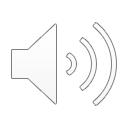 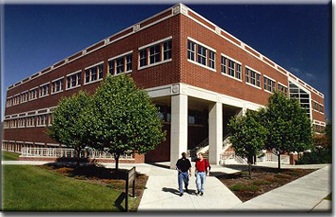 Student Health Services
[Speaker Notes: -all students can use SHS regardless of insurance

-SHS hours, referrals, and specialists

-$1250 maximum out of pocket

-brochure includes ID card

-Eyemed

-Optional dental plan]